July 2013
Project: IEEE P802.15 Working Group for Wireless Personal Area Networks (WPANs)

Submission Title:	 Benefits of using FEC
Date Submitted:	July 2013	
Source: 	 Frederik Beer1, Jörg Robert1; 
	1Friedrich-Alexander-Universität Erlangen-Nürnberg, Information Technology	
	Phone:	+4991318525123, Fax: +4991318525102
	E-Mail: 	frederik.beer@fau.de
Abstract:  Some basic considerations about benefits from using FEC
Purpose:	 
Notice:	This document has been prepared to assist the IEEE P802.15.  It is offered as a basis for discussion and is not binding on the contributing individual(s) or organization(s). The material in this document is subject to change in form and content after further study. The contributor(s) reserve(s) the right to add, amend or withdraw material contained herein.
Release:	The contributor acknowledges and accepts that this contribution becomes the property of IEEE and may be made publicly available by P802.15.
Slide 1
Frederik Beer, Jörg Robert
July 2013
Benefits of using FEC
Slide 2
July 2013
Objective
Show possible improvements by using FEC
Calculation of necessary bit error rate (BER) for certain packet error rate (PER)
Show performance of uncoded modulation types
Show possible coding gain

Show how the coding gain can be translated into different parameter optimisations
Efficiency
Peak power consumption
Range
PER
Slide 3
July 2013
BER Calculation
Slide 4
July 2013
BER Curves
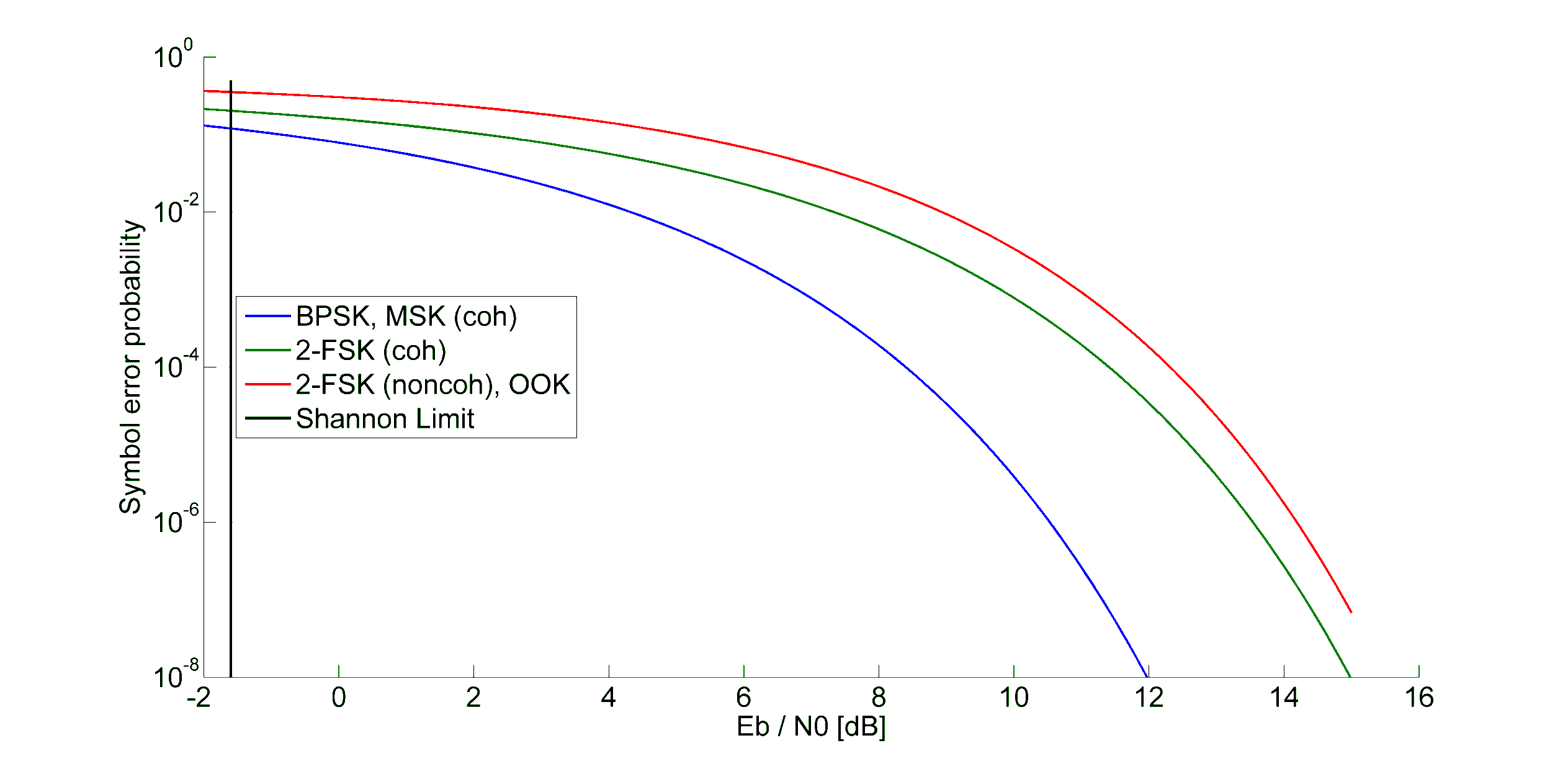 Slide 5
July 2013
Coding Gain
Slide 6
July 2013
Benefits (1)
This lower necessary Eb/N0 can be traded for a variety of  benefits

Faster transmission at constant trasmit power
8.5 times higher datarates possible
Higher datarates increase overall efficieny of transmission 

Reduced transmit power at constant datarate
12% of the transmit power necessary
Reduced peak power consumption
Slide 7
July 2013
Benefits (2)
This lower necessary Eb/N0 can be traded for a variety of  benefits

Higher range at constant transmit power and datarate
Depending on the environment range can be extended by factor 2.9 - 1.5

Lower packet error rates at constant transmit power, datarate and range
Slide 8
July 2013
Conclusion
Usage of FEC schemes open up a variety of possibilities

System can be optimised according to its intended use

In order to achieve maximum degree of freedom we suggest to include an optional systematic FEC scheme in 4q
Slide 9
July 2013
References
[DOL98]	S. Dolinar, D. Divsalar, and F. Pollara. “Code 	Performance as a Function of Block Size.” TMO 	Progress Report 42-133 (January-March 1998).
Slide 10